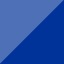 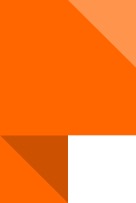 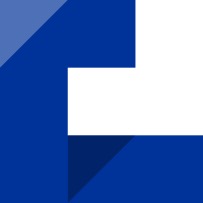 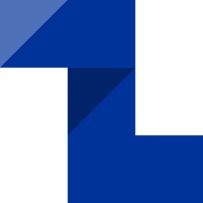 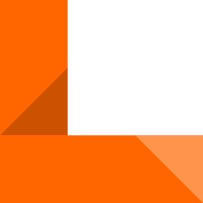 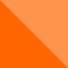 ŠKOLENÍ PRO ŽADATELE PROGRAMU INTERREG ČESKO - POLSKO 2021 - 2027
SZKOLENIE DLA WNIOSKODAWCÓW PROGRAMU INTERREG CZECHY-POLSKA 2021-2027


Program INTERREG 
ČESKO – POLSKO | CZECHY – POLSKA

Zlaté Hory, 8. 11. 2023
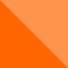 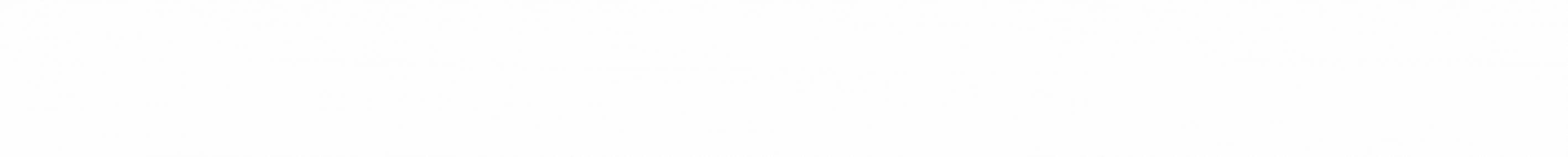